National Communist Roots Of The Slovak Post-1989 IlliberalismAdam Hudek, Institute of Contemporary History, CAS
National Communism as intellectual tradition and political program inCzechoslovakia
European Union’s Horizon 2020 research and innovation programmeunder the Marie Sklodowska-Curie grant agreement No 101038067
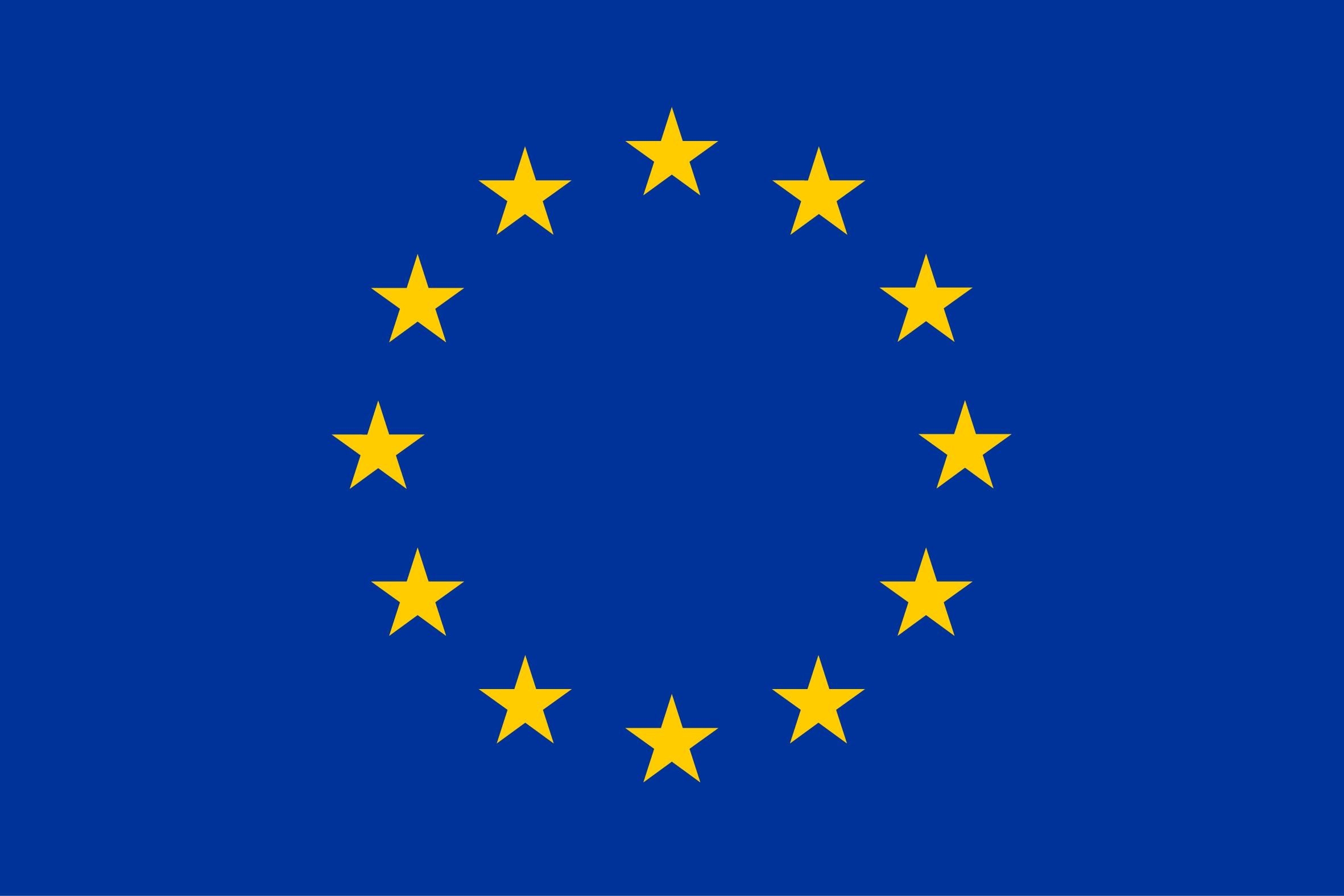 Objectives
Re-modeled  Slovak national communism as ideological base for the Slovak “illiberal democracy” of the 1990s (See: Fareed Zakaria, 1997)
Legacies of Communism, Continuity in Discontinuity

Mark Beissinger / Stephen Kotkin: Legacy relationships often involve the creation of something new out of something old in a way that sometimes only vaguely resembles the old or that applies the old to new spheres of activity

Gil Eyal: It is necessary to open the “black box of the elite” and analyze the social background of the most important actors of the division.
National communism
National Communism: applying the universalist Marxist-Leninist ideology to the various national, political, economic, social and cultural conditions
positive reevaluation of the patriotic legacy
concept of national sovereignty/national emancipation as a legitimizing device

Katherine Verdery: The national discourse subdued the Marxist one

NatCom predates and outlives the socialist dictatorships (national bolshevism, ethno-populism)
Slovak national communism
Federalisation: crucial condition for the success of socialism in Czechoslovakia

Dominant legitimizing narrative of normalization orthodoxy in Slovakia (1970s and 1980s)
Real socialism in a federalist Czechoslovakia as the best of possible world
Social conservativism, isolationism, critics of Prague center, Rusophilia

Shift from politics to culture:  guardians of national traditions, monopoly on national question

Loyal opposition / Cracks in loyalty
Afterlife
In February 1990, 6% of the Slovak population considered the "national question" to be the most serious social problem. In October 1990 it was 28%. 

Activation of the old networks. Utilizing the democratic freedoms

Mass mobilisation / „Revolution of the nationalists“ 

Against „Prague neocolonialism“ and the far-right „primitive nationalism“

Searching for a strong leader – Vladimír Mečiar (Movement for Democratic Slovakia)
New Elites
1992 elections as a victory of national communists
Vladimír Mináč: „Although I failed as a communist, as a Slovak, I stand at the threshold of a new future“

Herbert Kitschelt:  The former communists joined the nationalist-populist parties and, by winning the 1992 elections, they brought the transition under their control. 

Soňa Szomolányi: Former Communist party members in the new elites approached 70%. 

Gil Eyal: Federation disintegrated because of a bipolar constellation of elites
After 1993
Return to old roles  – legitimizing political patrons, dominating national narrative, compromising competing discourses

New politics of history: 1989 vs. 1993 / civic vs. etnic principle
liberal democracy overshadowed by the independent statehood
Against the anti-national, czechoslovakist post-dissent elites

Ideological support for the concept of illiberal democracy
Long lasting legacy
Thank you!
National Communism as intellectual tradition and political program inCzechoslovakia
European Union’s Horizon 2020 research and innovation programmeunder the Marie Sklodowska-Curie grant agreement No 101038067
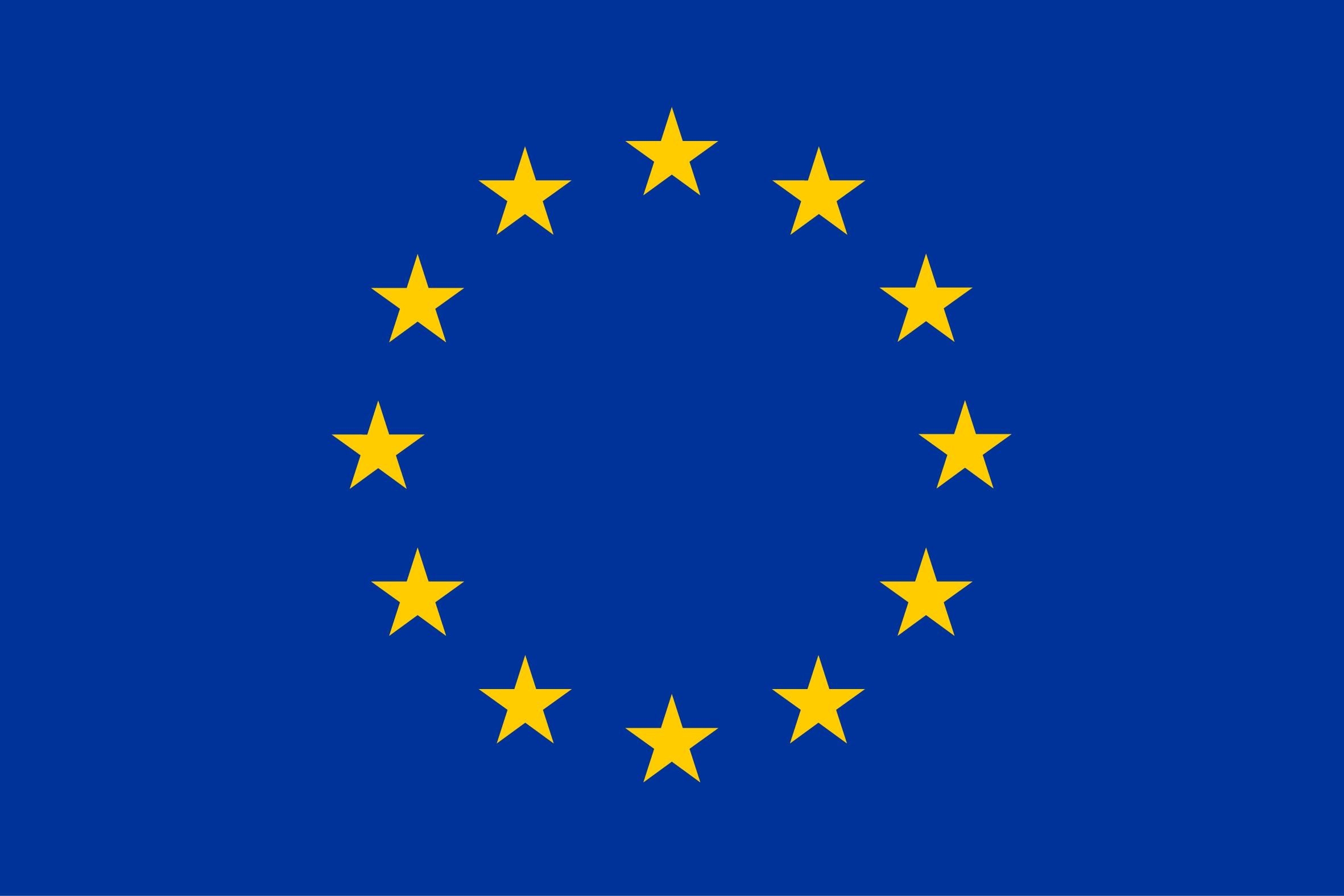